Научно-исследовательская деятельность как способ приобретения компетенций для личностной самореализации обучающихся во внеурочной время
группы ключевых компетенций
Ценностно-смысловые компетенции 
Общекультурные компетенции 
Учебно-познавательные компетенции 
Информационные компетенции
Коммуникативные компетенции 
Социально-трудовые компетенции 
Компетенции личностного самосовершенствования
Знания и навыки, полученные в результате научно-исследовательской деятельности
находить и выделять научные проблемы;
ставить задачи и задавать правильные вопросы;
делать предположения;
формулировать теории и выдвигать гипотезы;
формулировать определения и понятия;
классифицировать изучаемое по основным признакам и свойствам;
проводить наблюдения;
выполнять лабораторные и теоретические эксперименты;
выстраивать структуру исследования;
анализировать, делать выводы;
защищать свои результаты;
доказывать свои мысли;
опровергать идеи оппонентов.
«Чем больше мы познаем неизменные законы природы, тем все более   невероятными становятся для нас чудеса» Чарльз Роберт Дарвин
ОПРЕДЕЛЕНИЕ ФИТОПАТОГЕННОСТИ БАКТЕРИЙ-ЭНДОСИМБИОНТОВ С ПОМОЩЬЮ ВИДОВ БОБОВОЙ и  ЗЕЛЕНОЙ РОЗАННОЙ ТЛИ
Автор работы: Шеина Екатеринаученица 11 Б класса МБОУ «Лицей»Руководитель: Логунова Наталья Владимировна – преподаватель биологии
Территория Нижневартовского района признана зоной рискованного земледелия, поскольку суровый климат и частые подтопления мешают получению хороших урожаев.
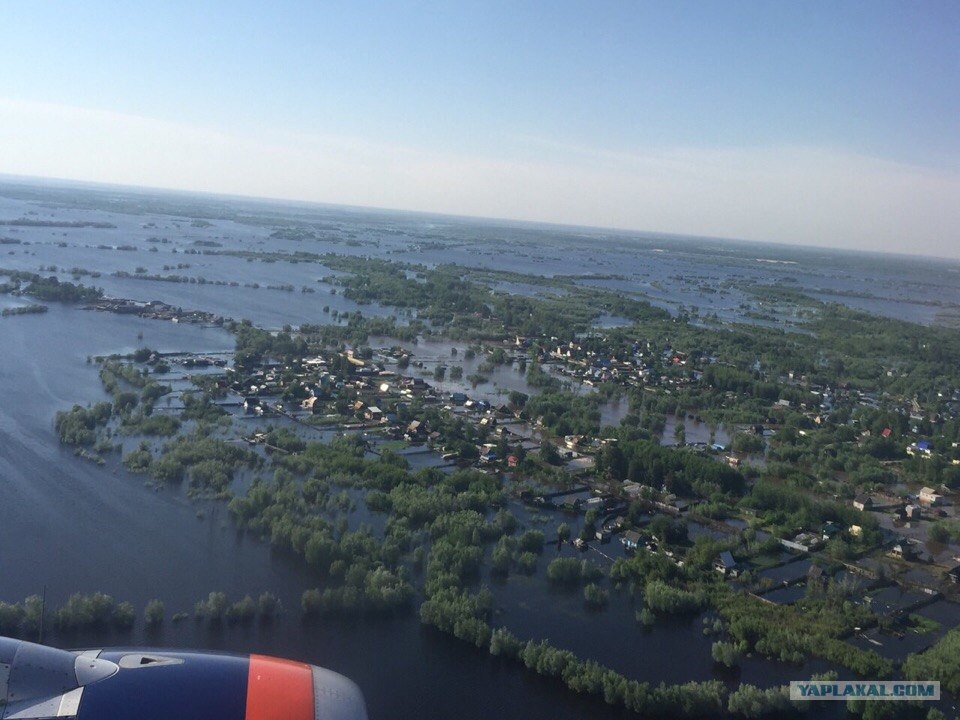 Растения на территории Нижневартовского района поражаются «ожогами», пятнистостями, увяданиями, пожелтением, гнилями, опухолями.
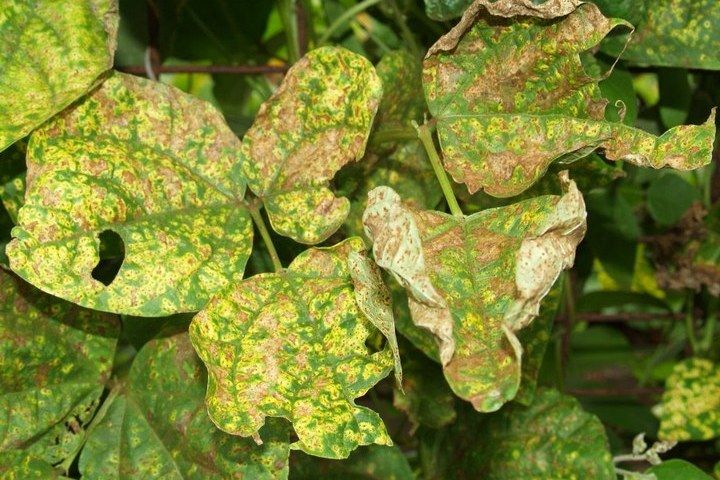 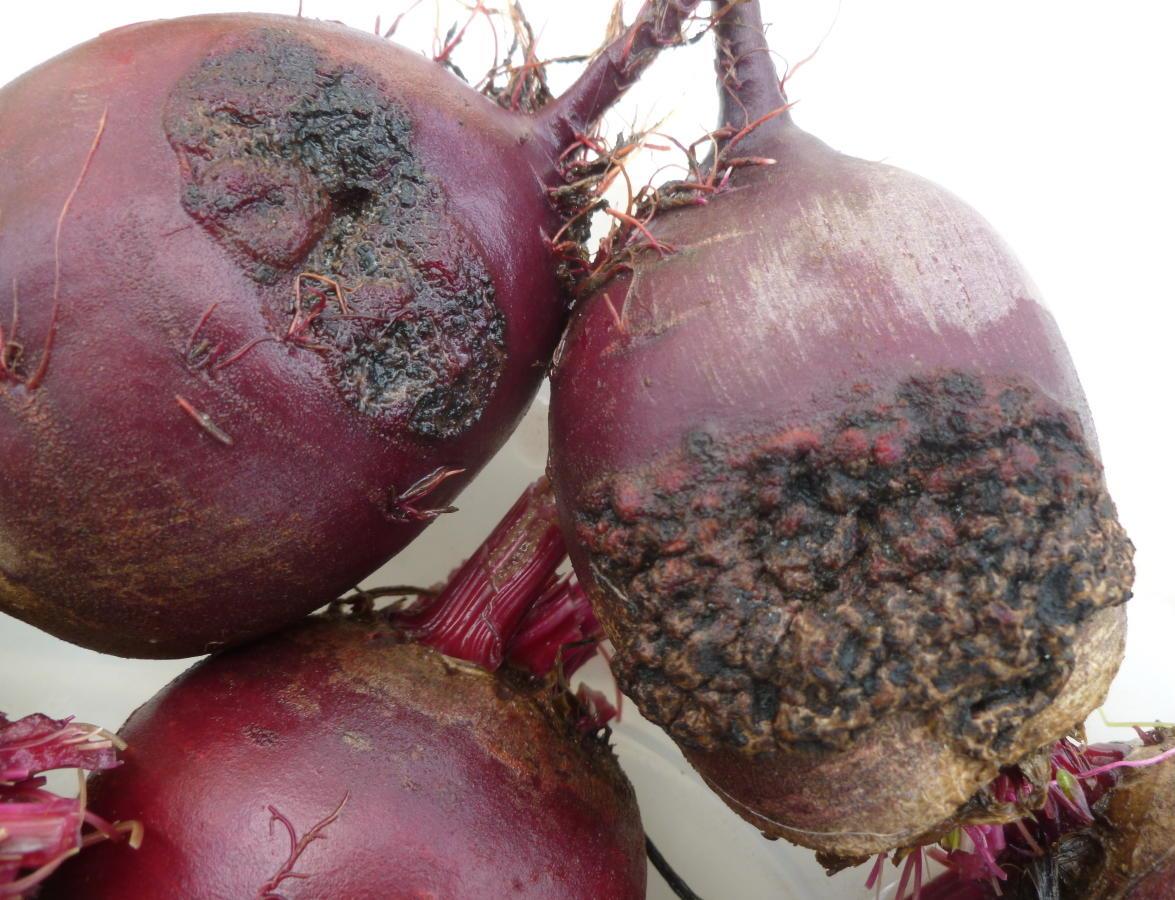 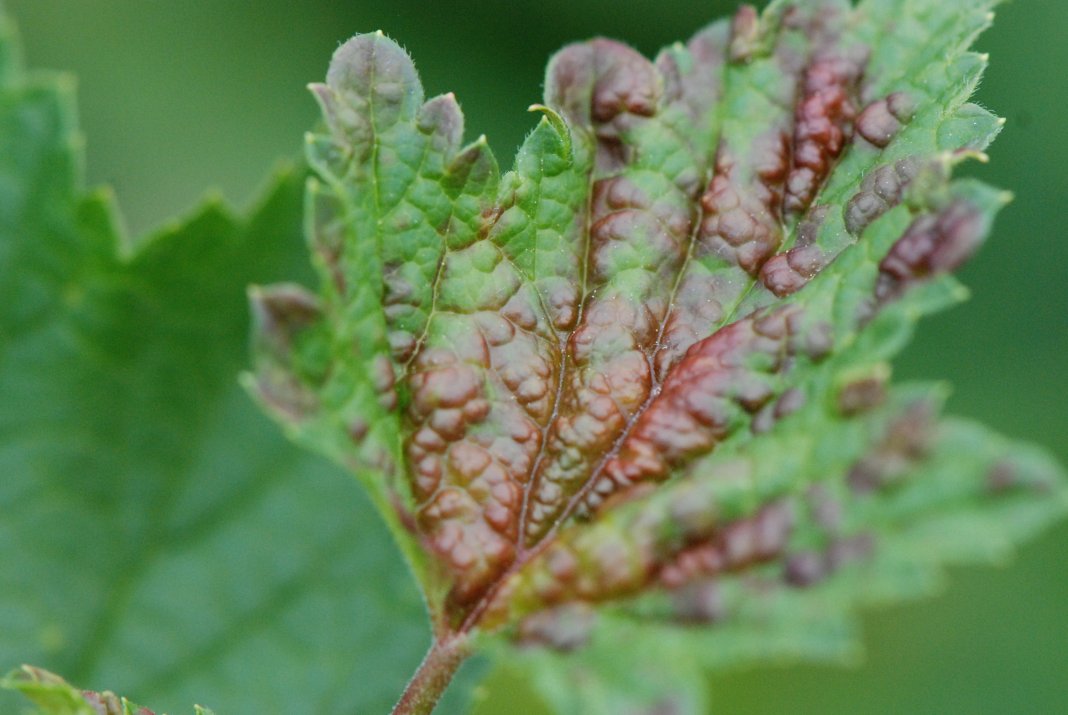 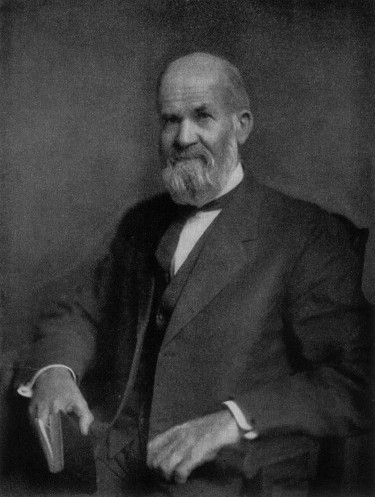 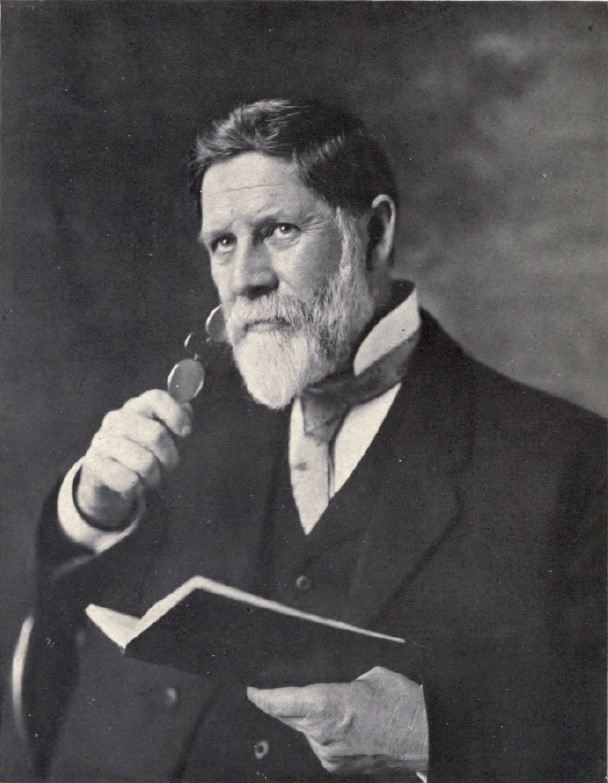 Томас Беррилл
Эрвин Смит
Гипотеза – поскольку на тех растениях, где встречаются одинаковые заболевания, паразитирует тля, то она является переносчиком болезнетворных бактерий. 
Научная новизна – впервые в Нижневартовске была выявлена способность тлей к переносу фитопатогенных бактерий. 
Цель работы – исследование фитопатогенности бактерий-эндосимбионтов бескрылых особей бобовой и зелёной розанной тли в городе Нижневартовске.
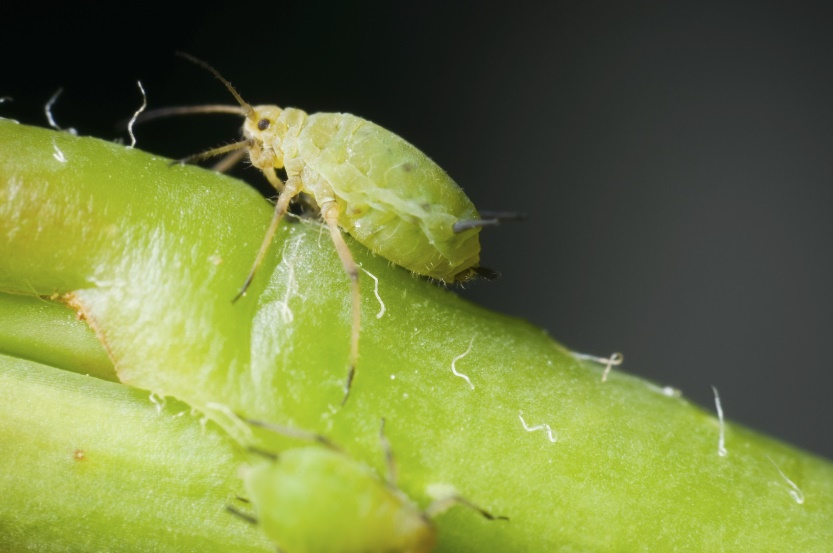 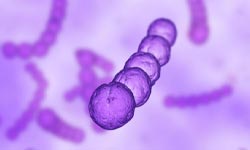 Задачи:
Отобрать виды тлей, наиболее встречающиеся на мастных растениях и установить их таксономическое положение.
Используя гомогенат из тли вырастить колонии бактерий. 
Определить особенности строения и жизнедеятельности бактерий-эндосимбионтов.
Изучить степень фитопатогенности и таксономическое положение бактерий.
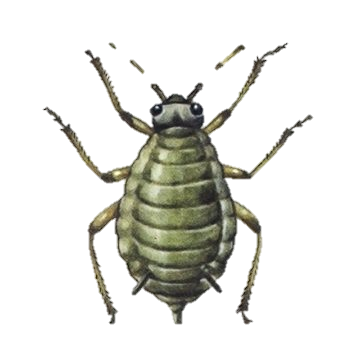 Объекты исследования – бактерии, выделенные из бобовой и зелёной розанной тлей.
Предмет исследования – способность бактерий-эндосимбионтов тли вызывать заболевания растений.
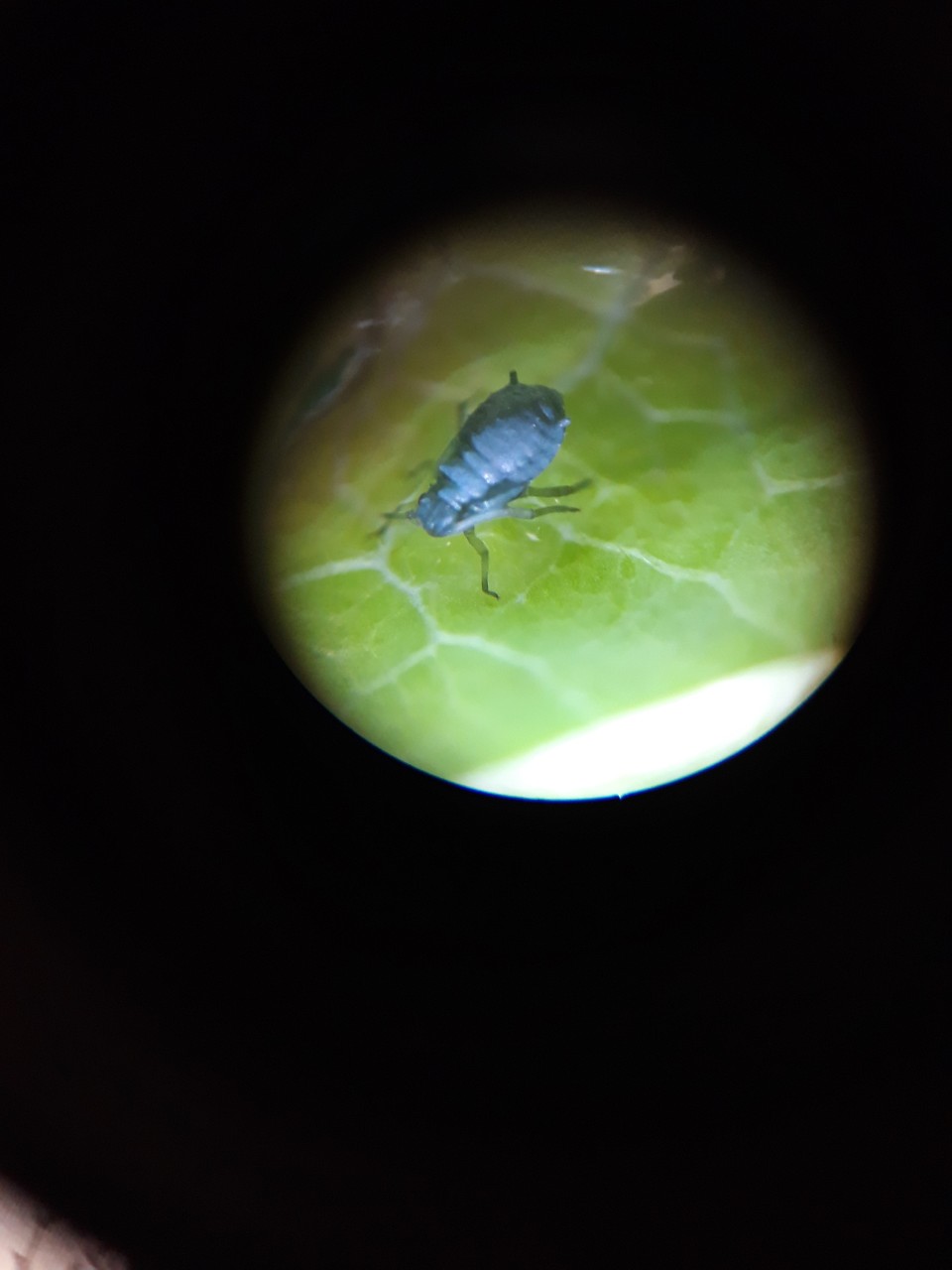 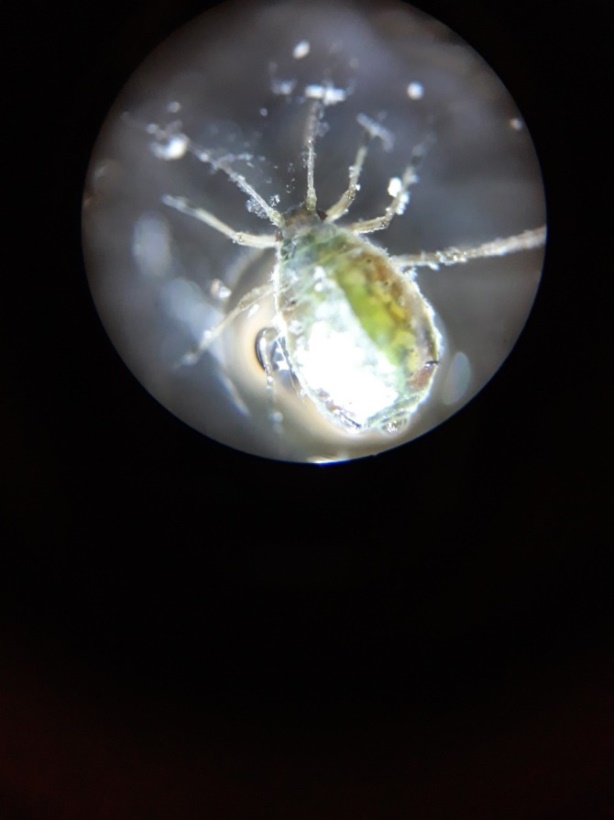 Сбор объектов исследования
С растений чёрной смородины, калины, тысячелистника птамики, черемухи, розы собрали два вида насекомых. Поместили их в контейнеры с доступом кислорода и с веточками растений.
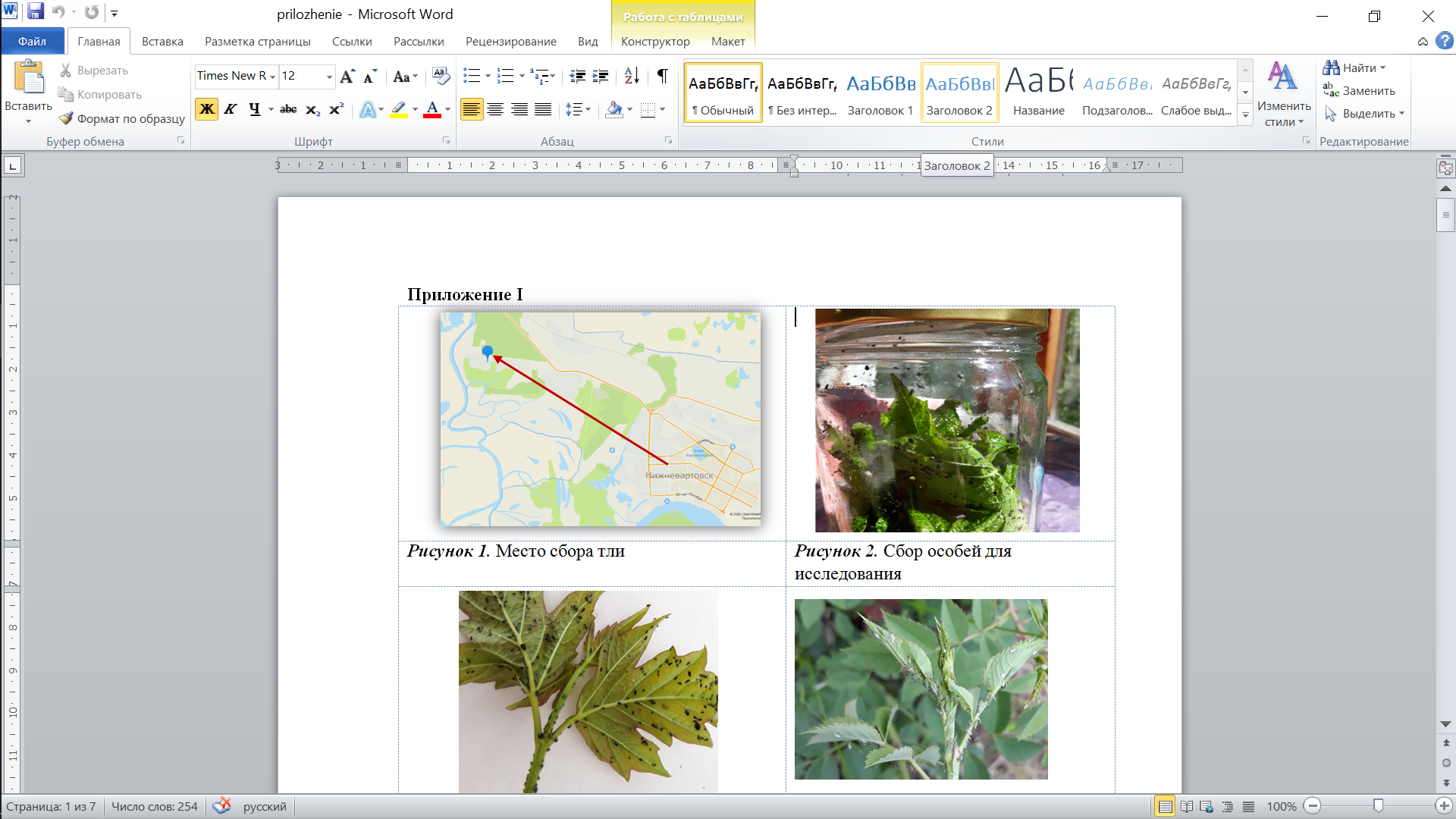 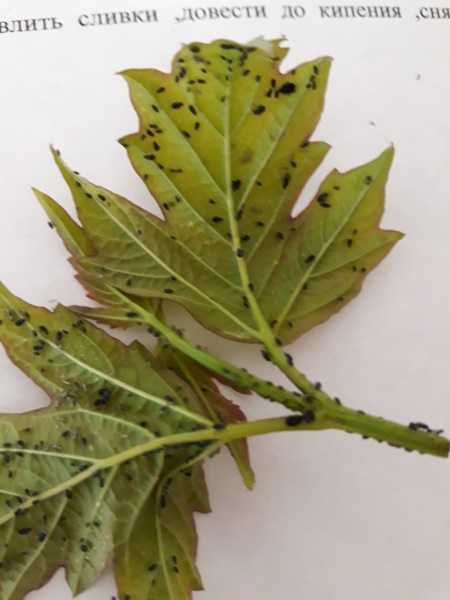 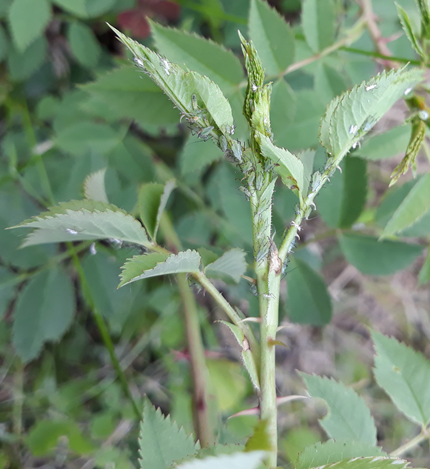 Таксономическое положение тлей
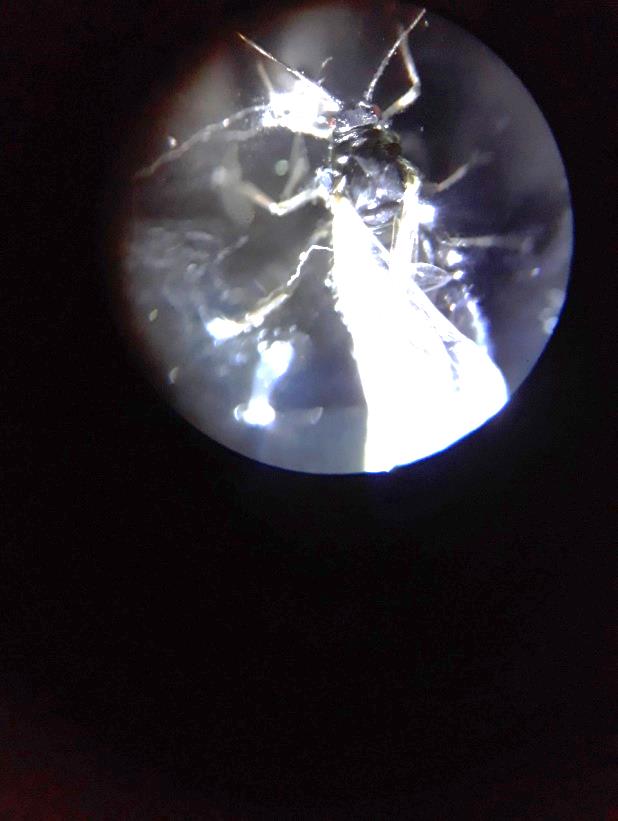 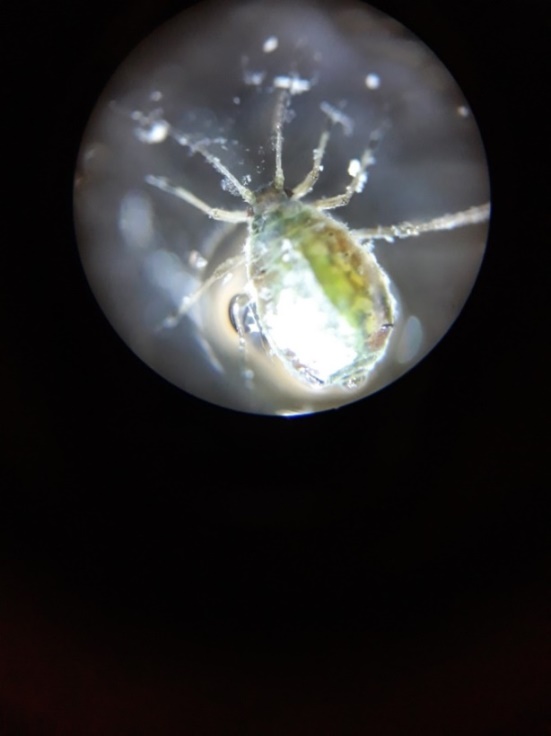 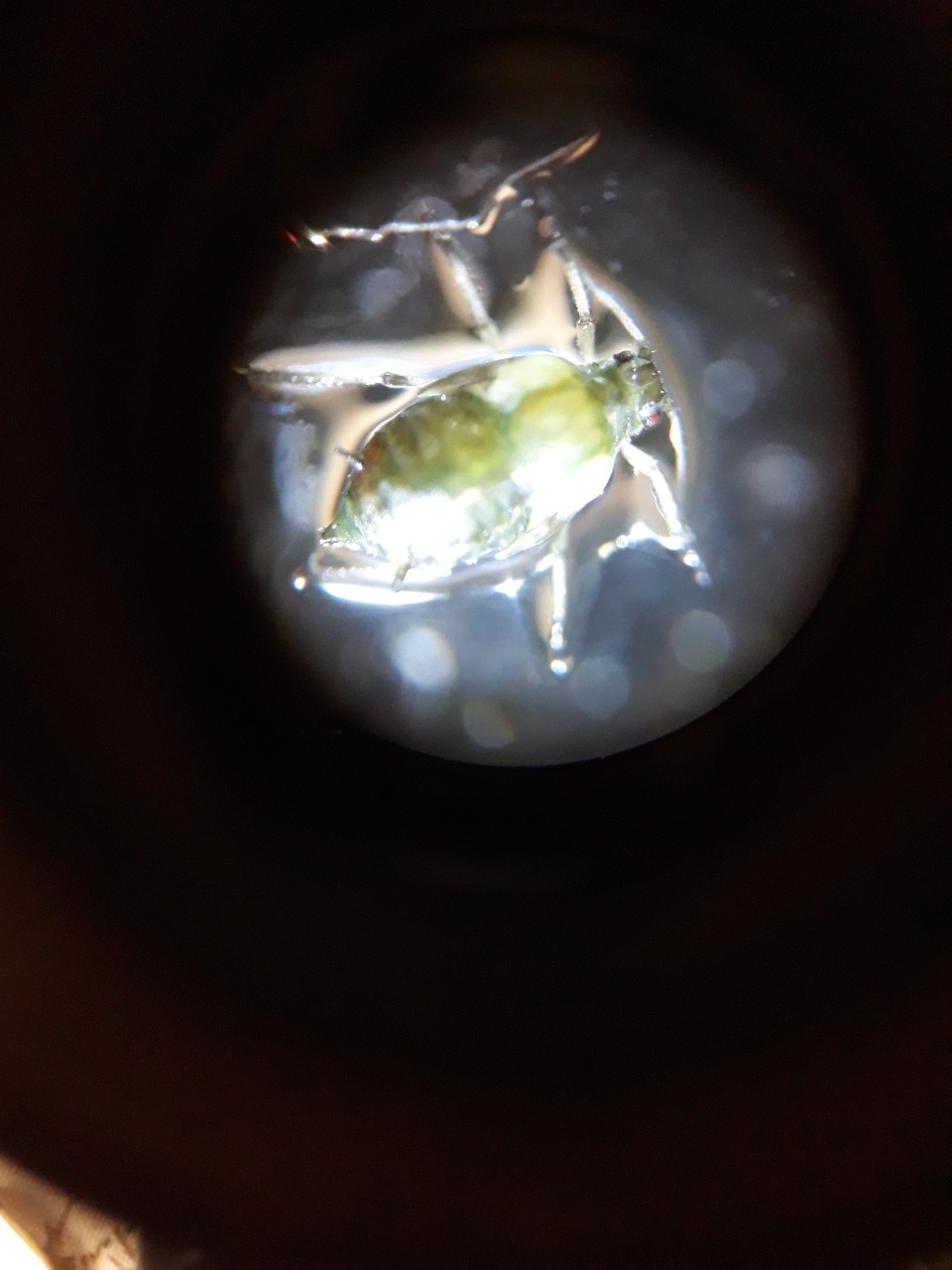 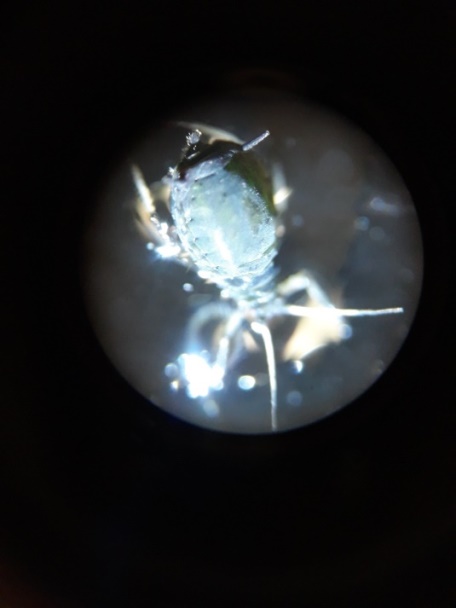 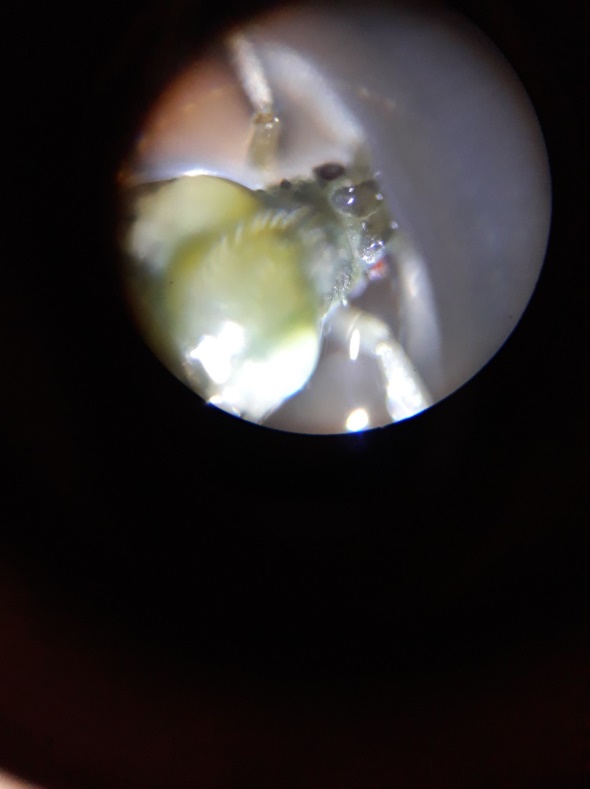 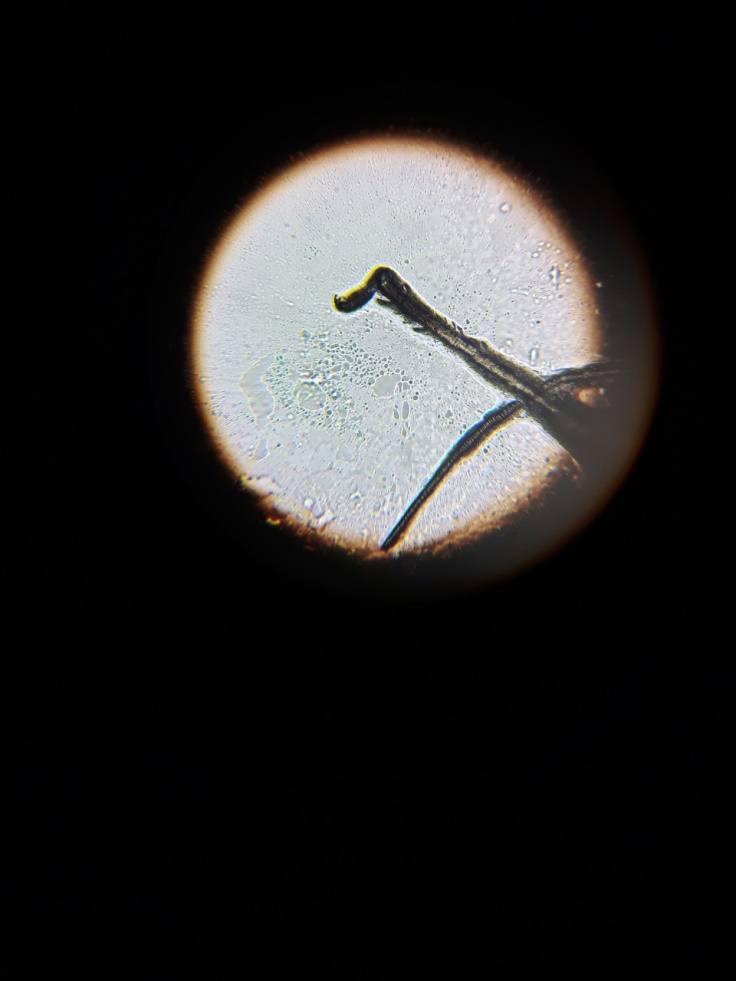 Бактериологический посев на питательные среды в чашки Петри
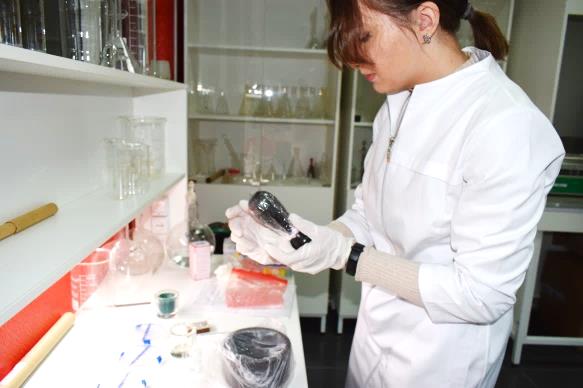 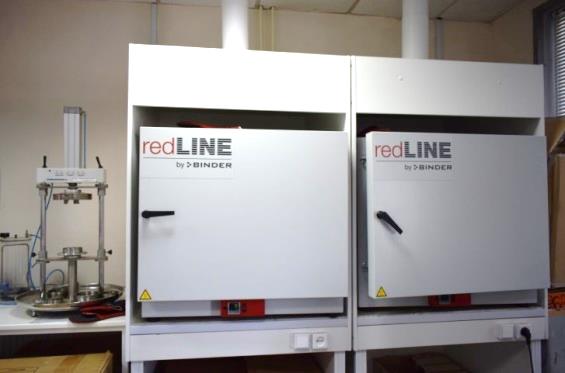 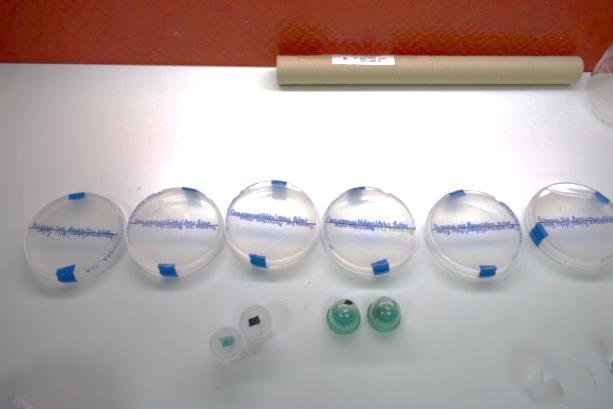 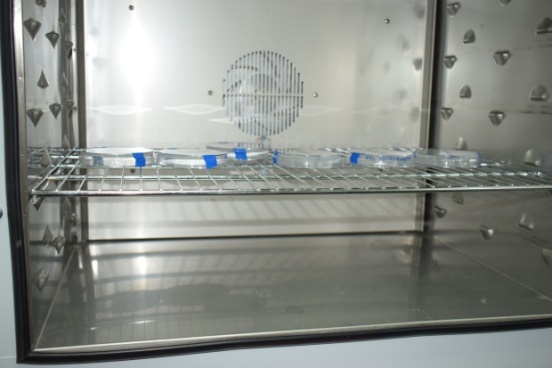 Результат посевов
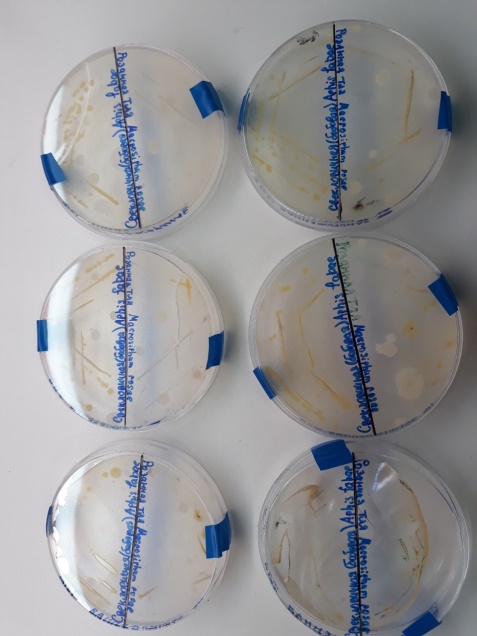 Протеолитические свойства бактерий
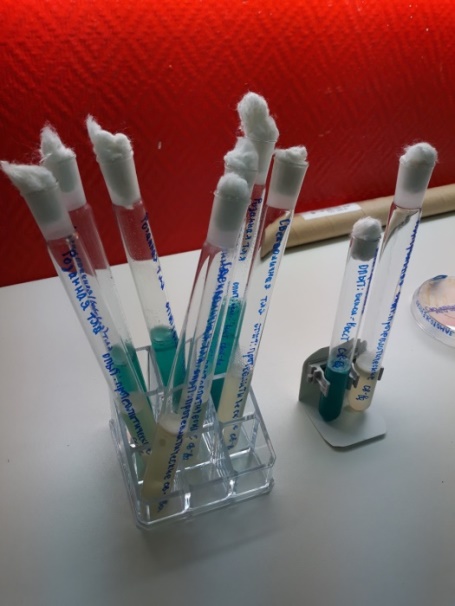 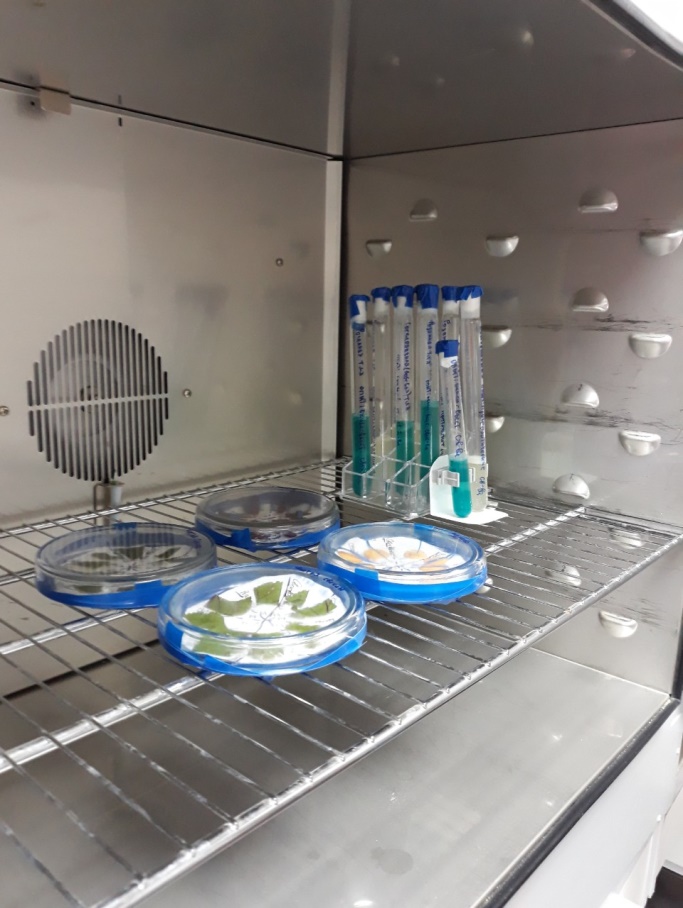 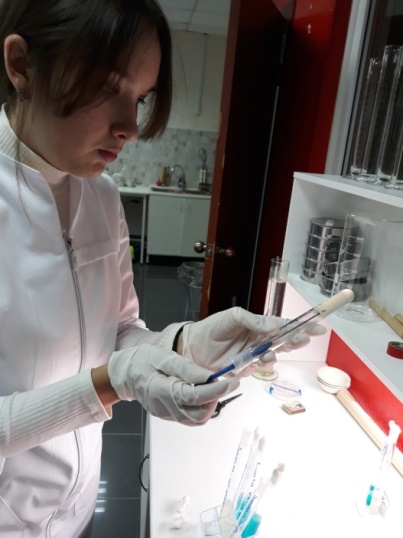 Результаты изучения протеолитических свойств бактерий
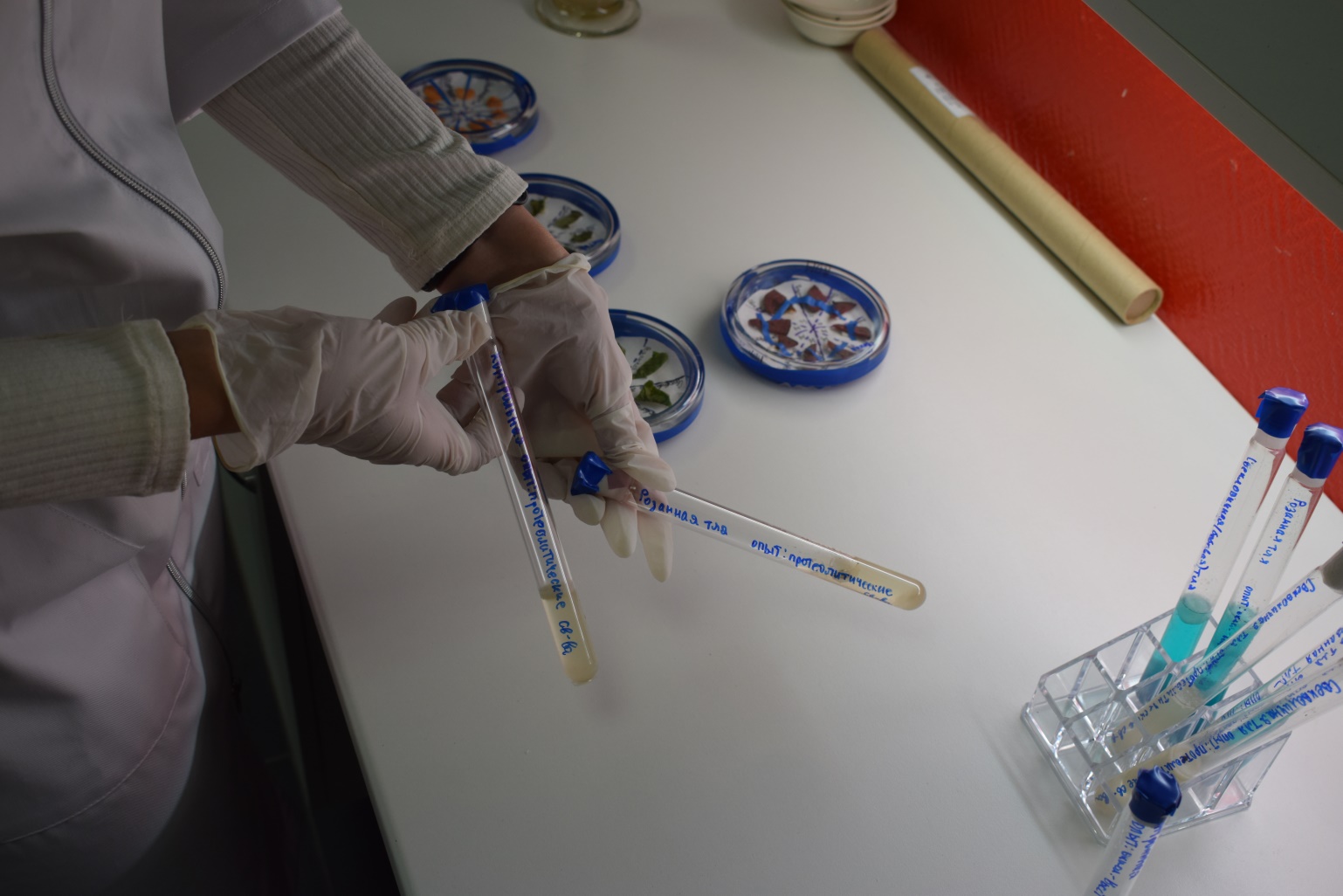 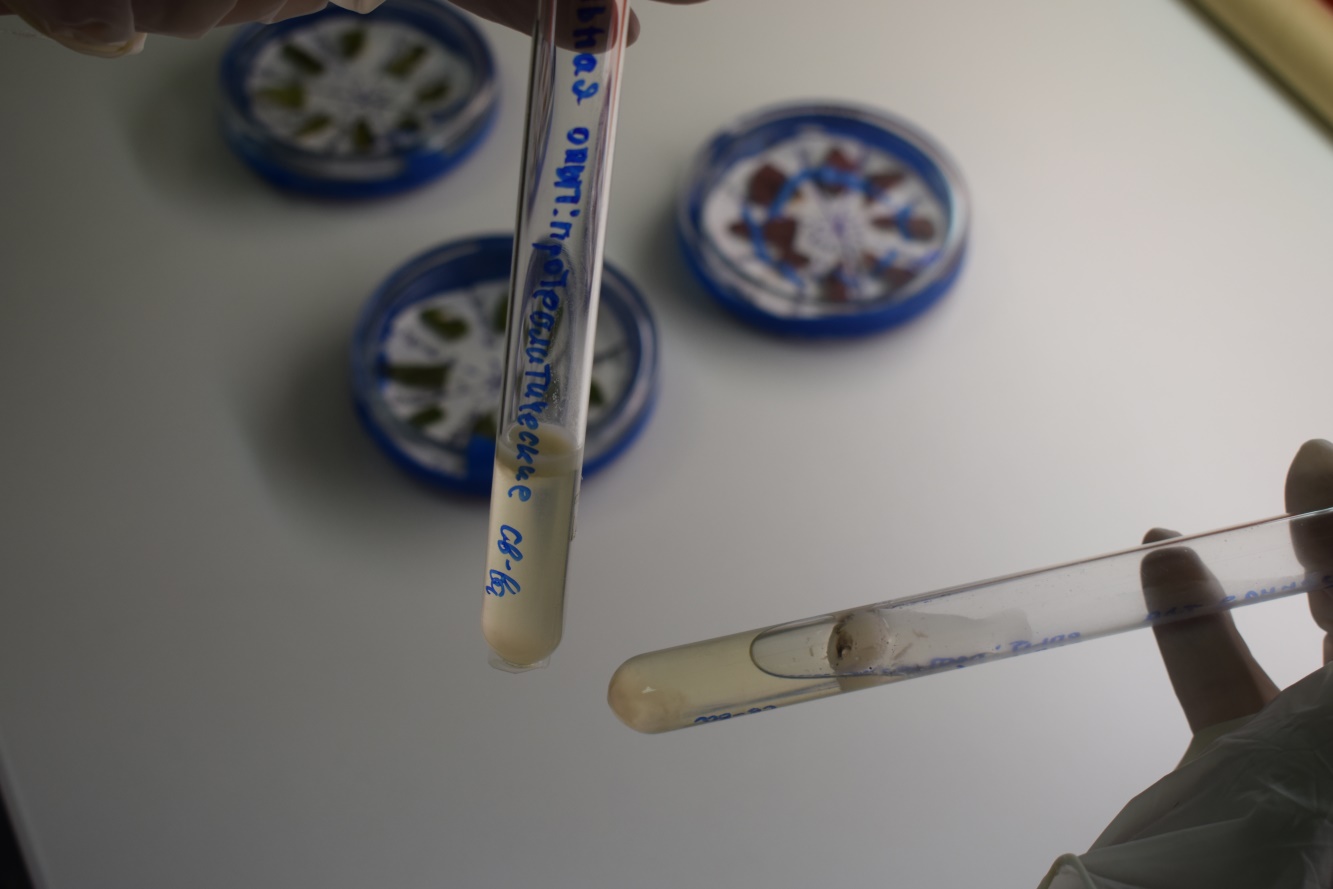 Тест на мацерацию растительных тканей
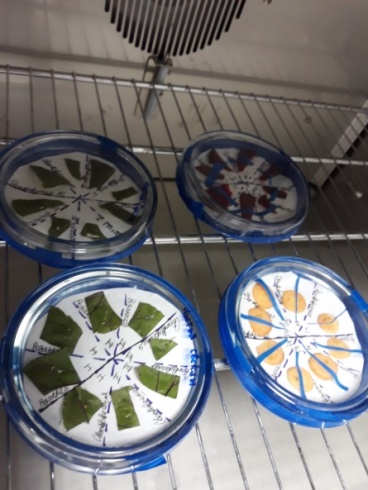 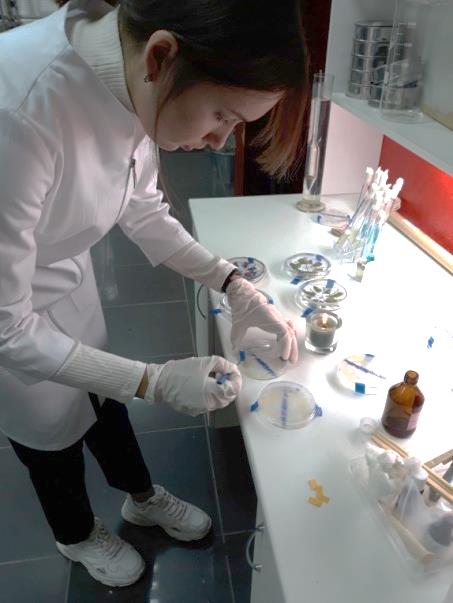 Результаты теста на мацерацию
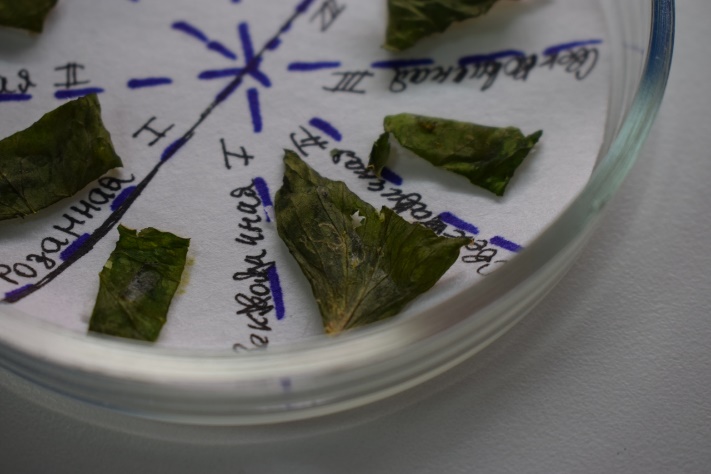 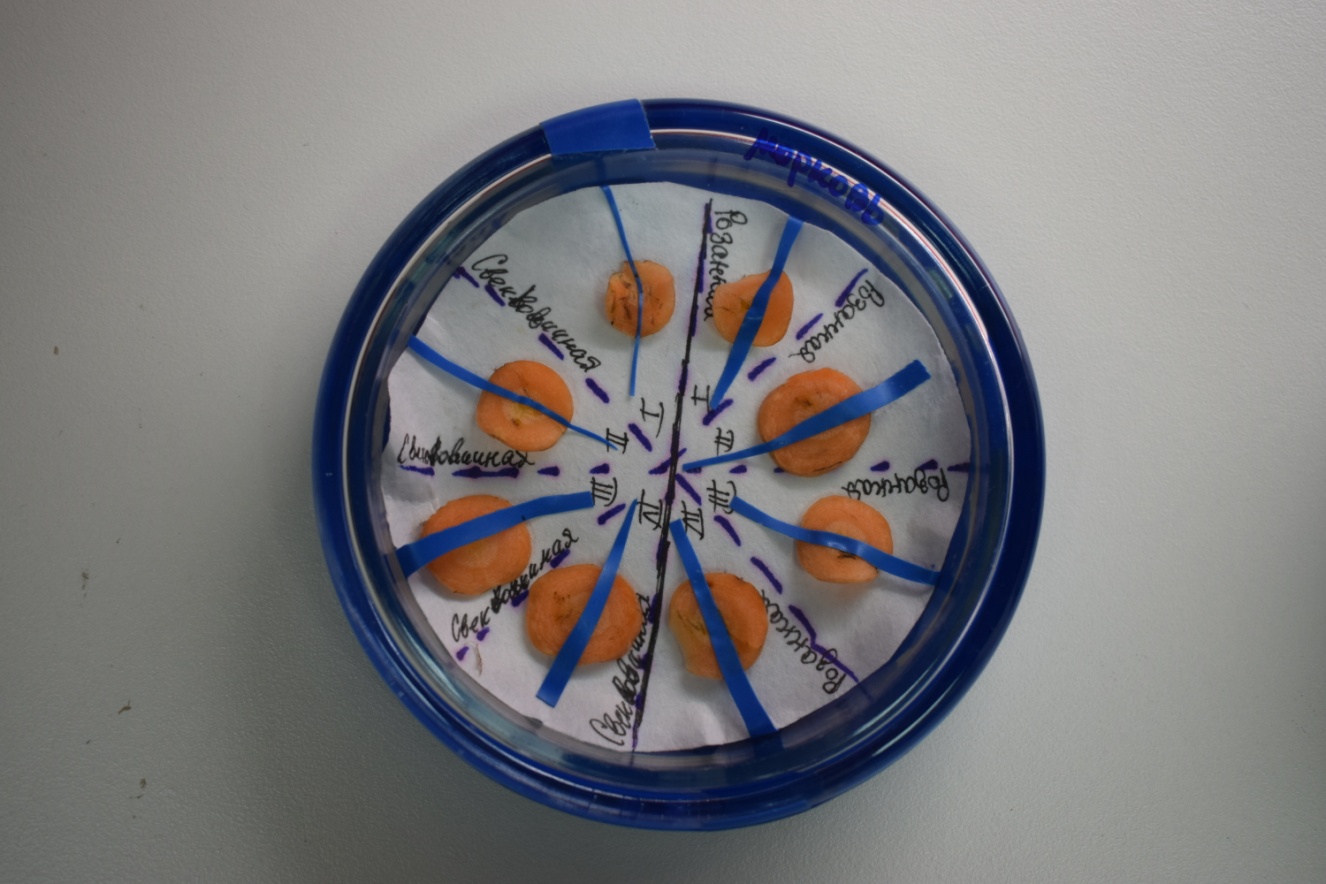 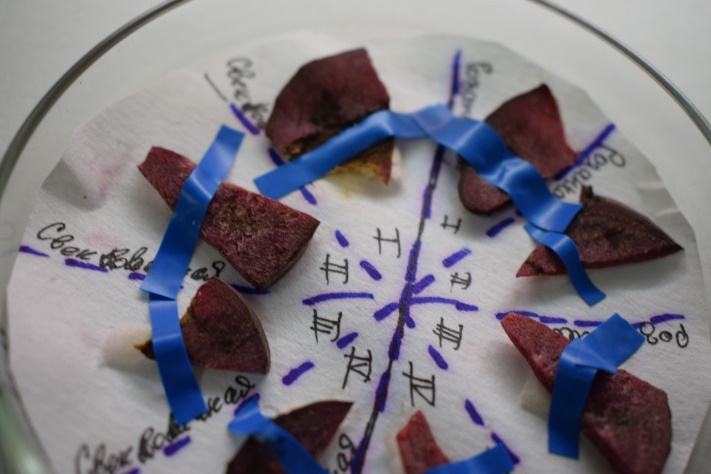 Выявление способность бактерий вырабатывать каталазу
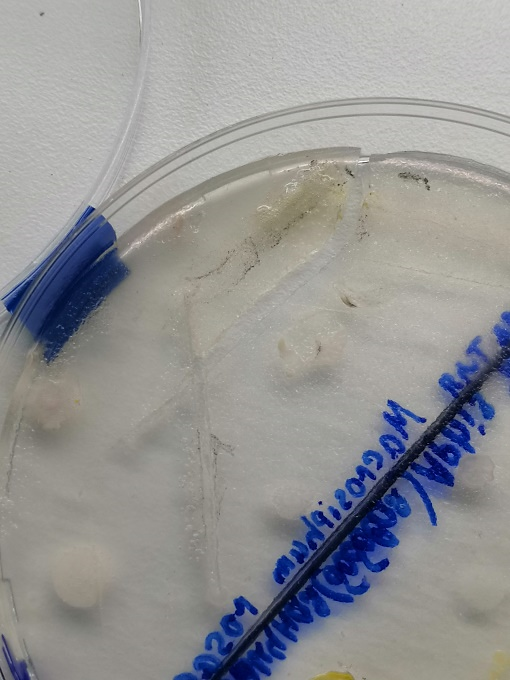 Определение подвижности бактерий
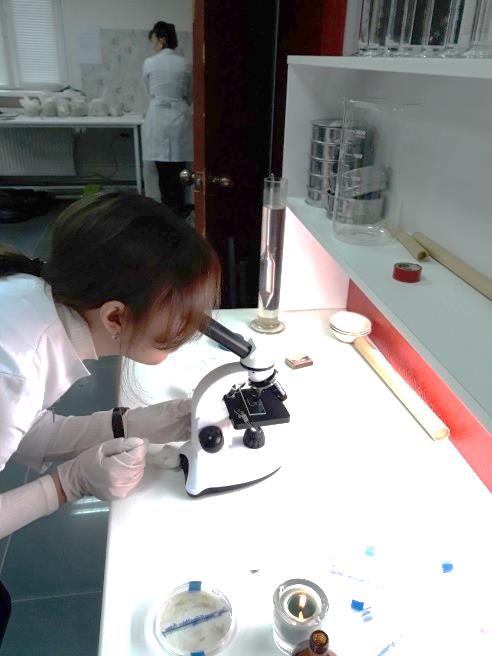 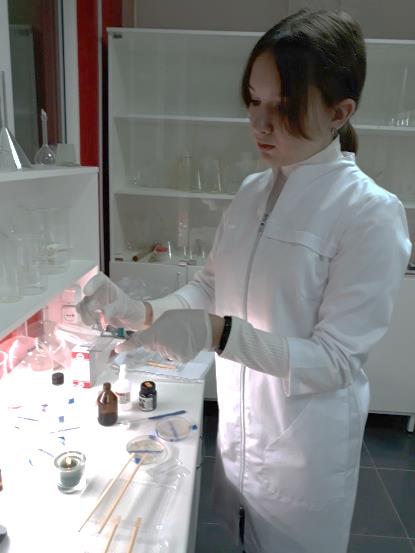 Результаты опыта на подвижность
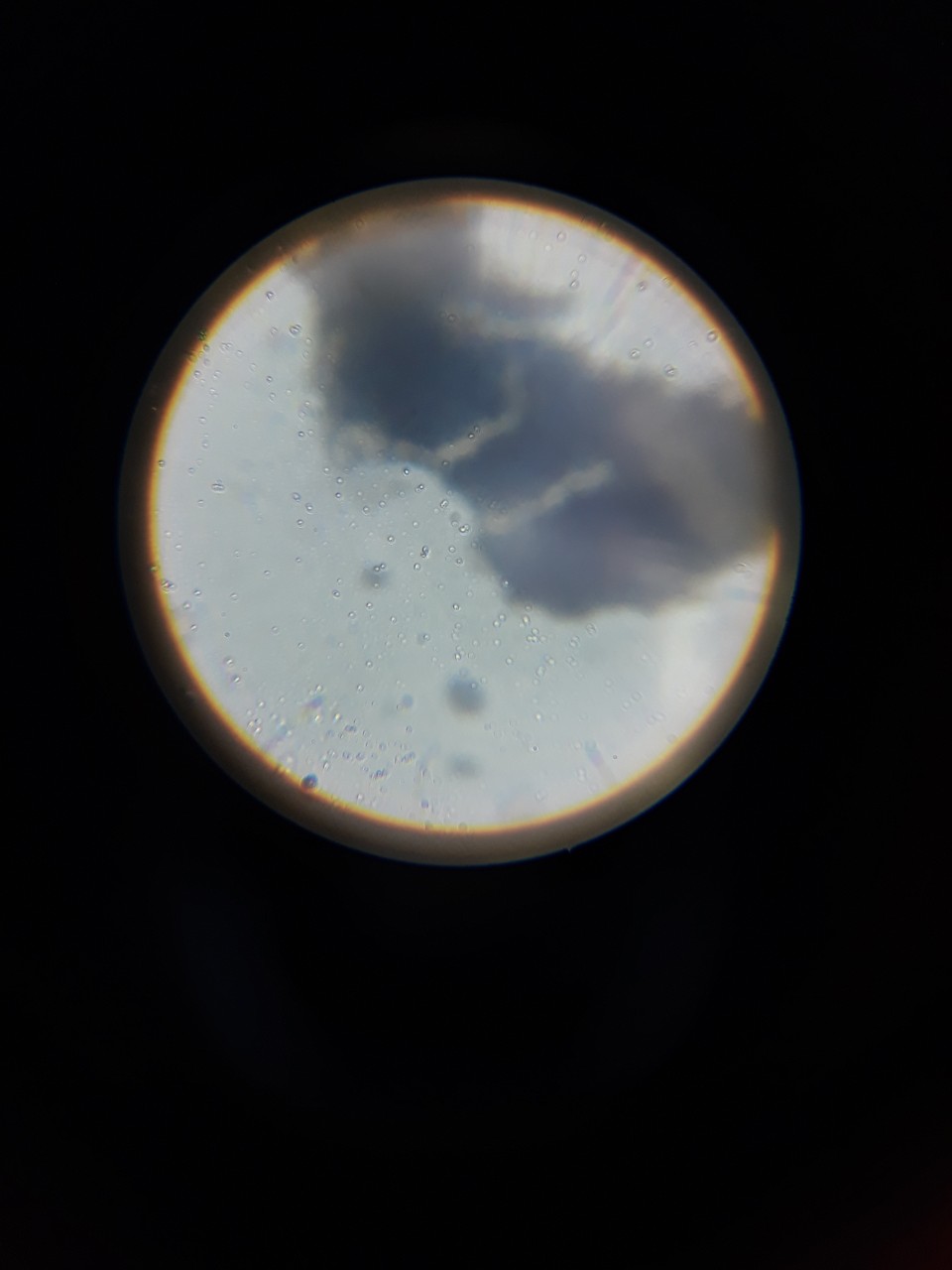 После проведения опыта нами было выявлено, что бактерии являются неподвижными.
Окраска по методу Грама
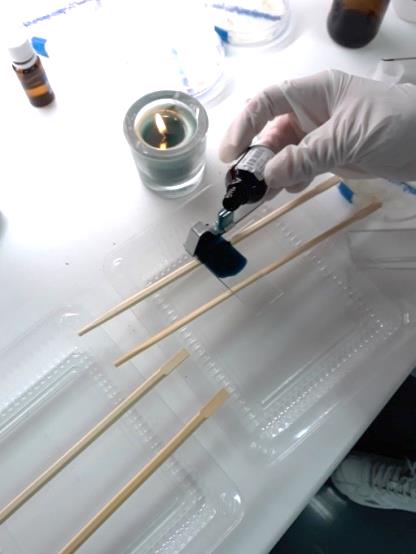 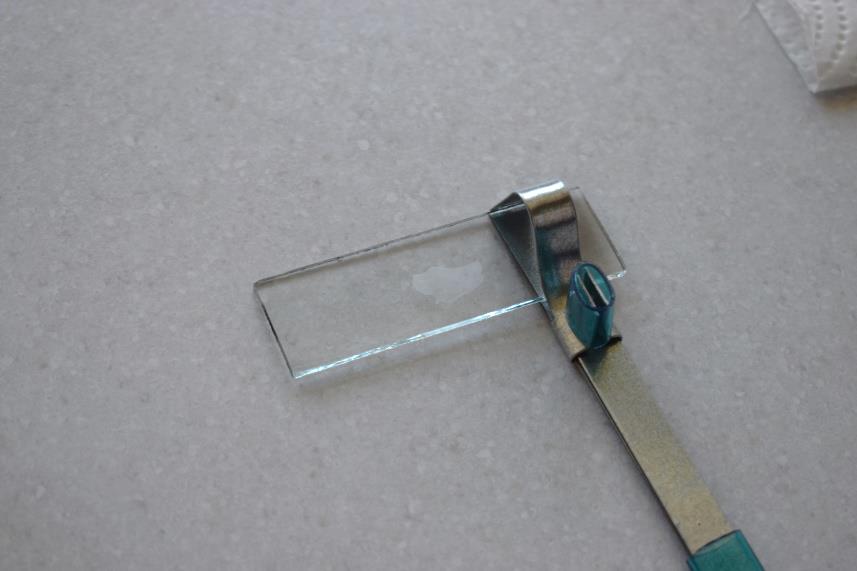 Результаты окраски по Граму
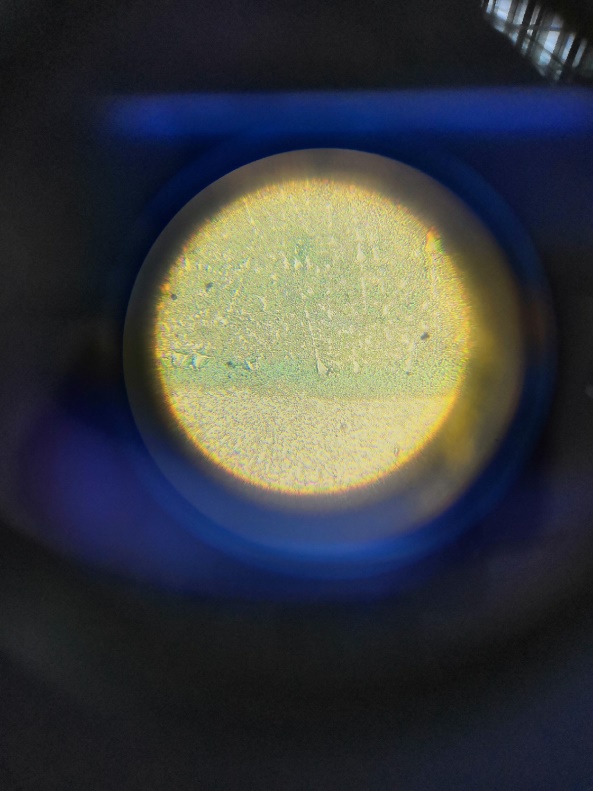 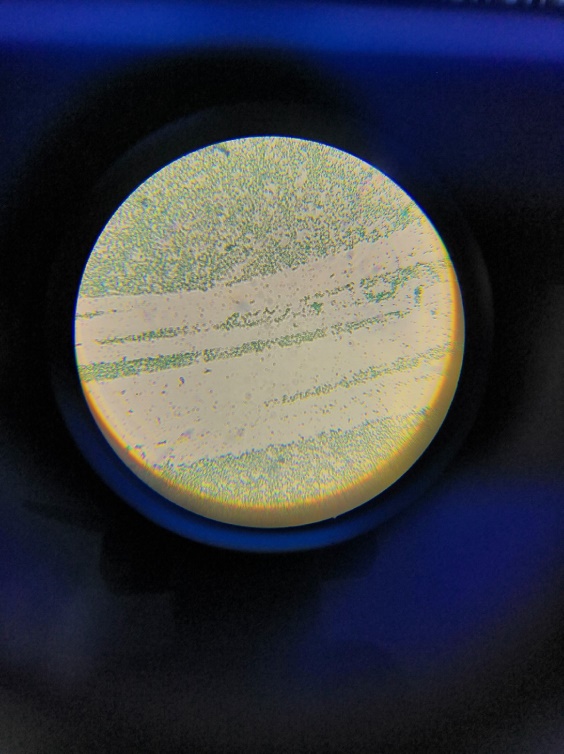 Бактерии свекловичной тли
Бактерии зелёной розанной тли
Окраска по методу Бурри
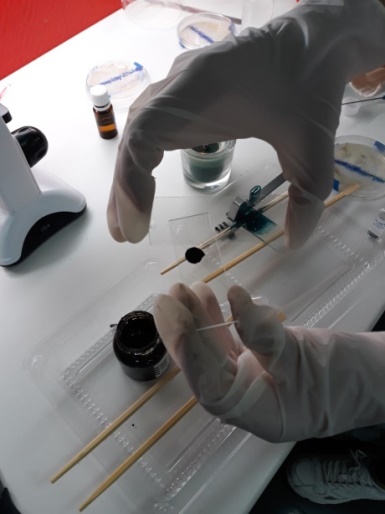 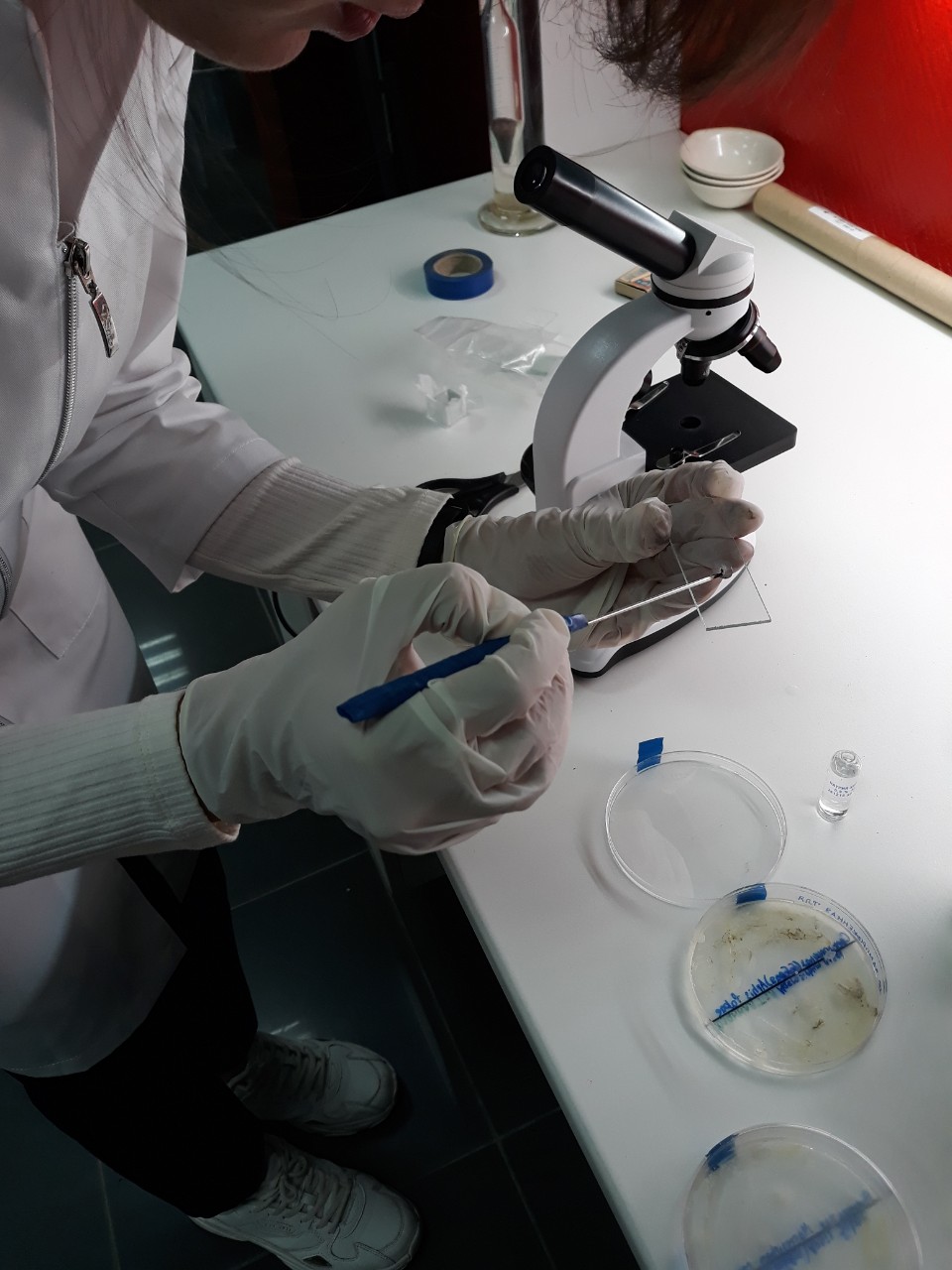 Результат негативной окраски
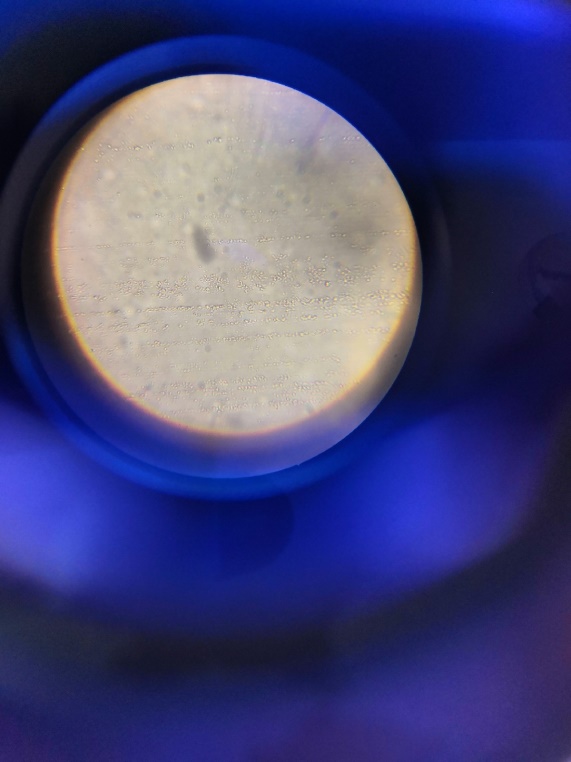 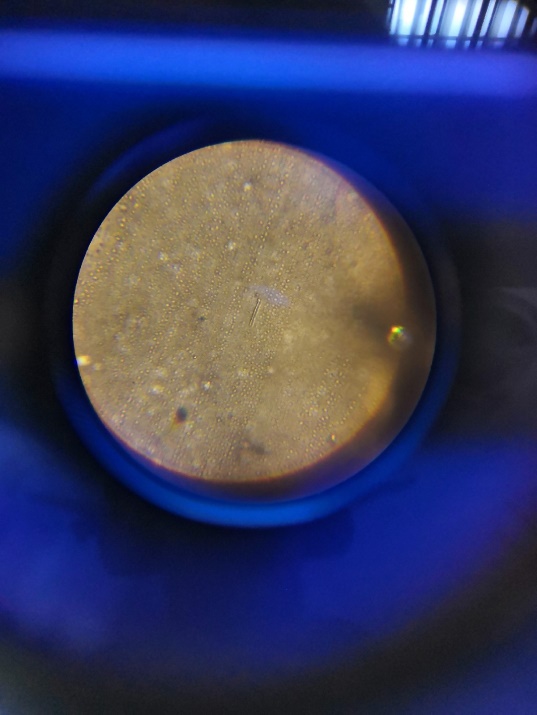 Бактерии зелёной розанной тли
Бактерии свекловичной тли
Определение систематического положения бактерий
Используя «Определитель бактерий» Берджи и результаты опытов определили систематическое положение бактерий до рода. 
Выяснили что оба вида относятся к роду Micrococcus
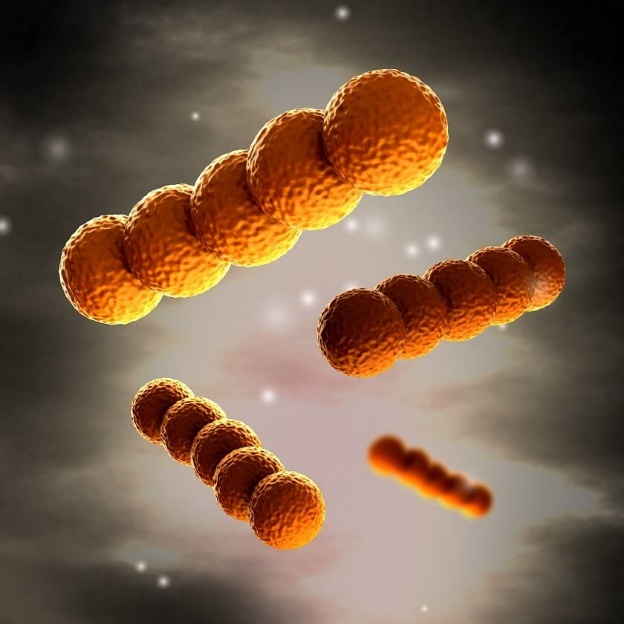 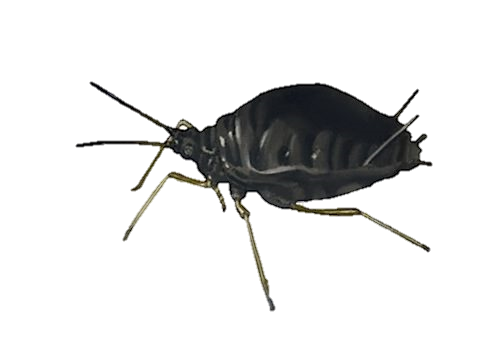 Выводы
Таксономическое положение тлей:Тля розанная (Microsiphum rosae) иТля свекловичная (Aphis fabae);
Бактерии - эндосимбионты данных видов тлей способны к выработке протеаз и каталаз; 
Изучаемые прокариоты неподвижны и грамположительные, капсульные; 
Таксономическое положение бактерий бобовой (Aphis fabae) и зелёной розанной (Macrosiphum rosae) тли идентично: Род Micrococcus; 
Бактерии бобовой и зелёной розанной    тлей обладают                   признаками     фитопатогенности.
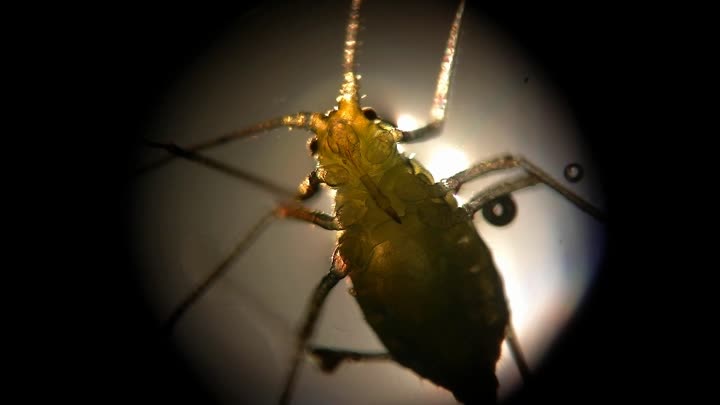 Техника безопасности
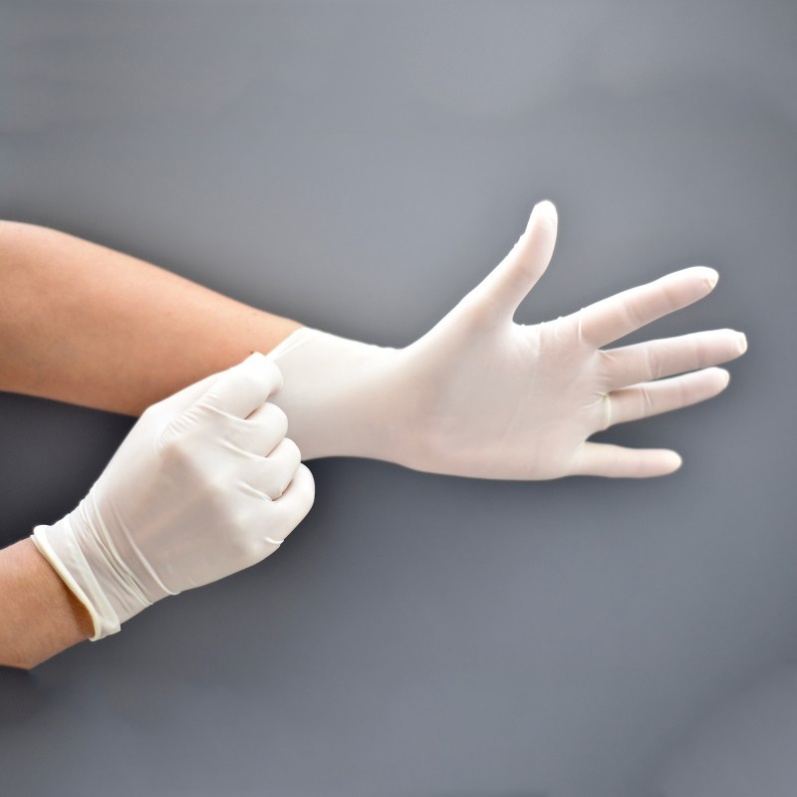 Заключение
Наша гипотеза подтвердилась. Проведенные исследования показали, что розанная и бобовая тля могут переносить болезнетворные бактерии. 
Исследуемые прокариоты требуют дальнейшего изучения и могут существенно расширить круг уже известных возбудителей бактериозов растений.
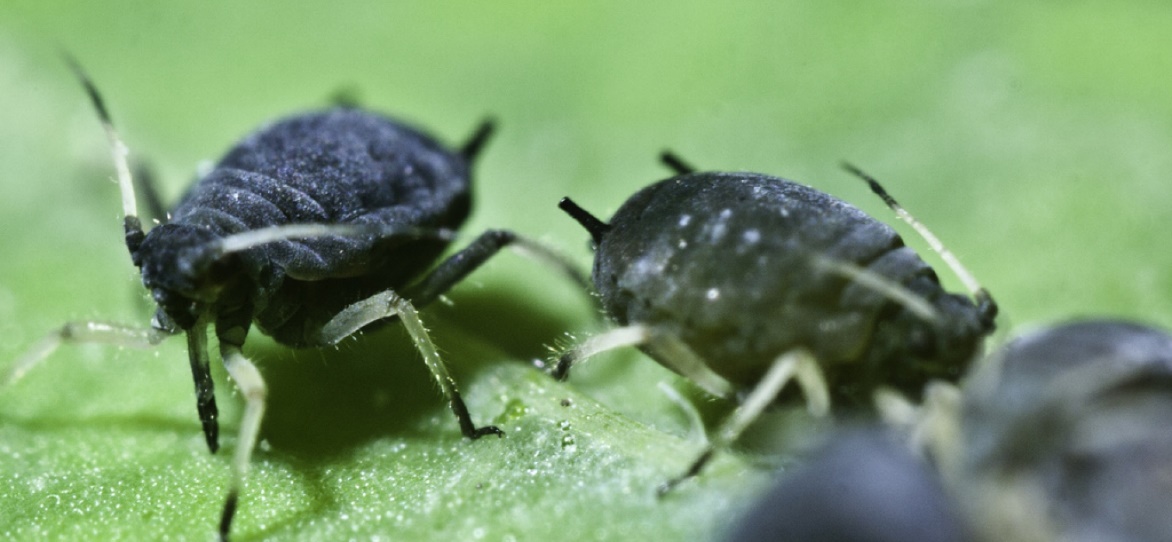 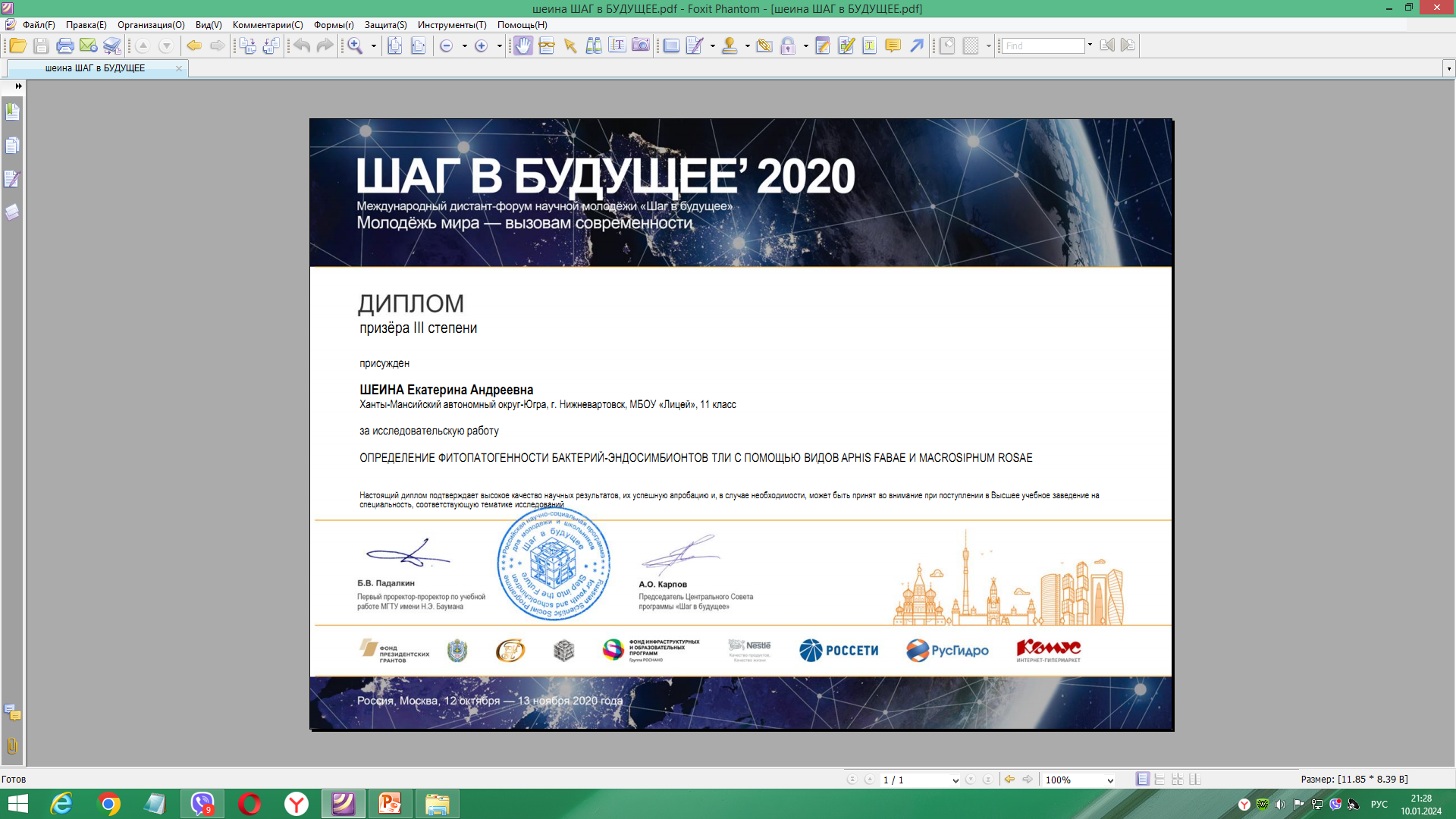 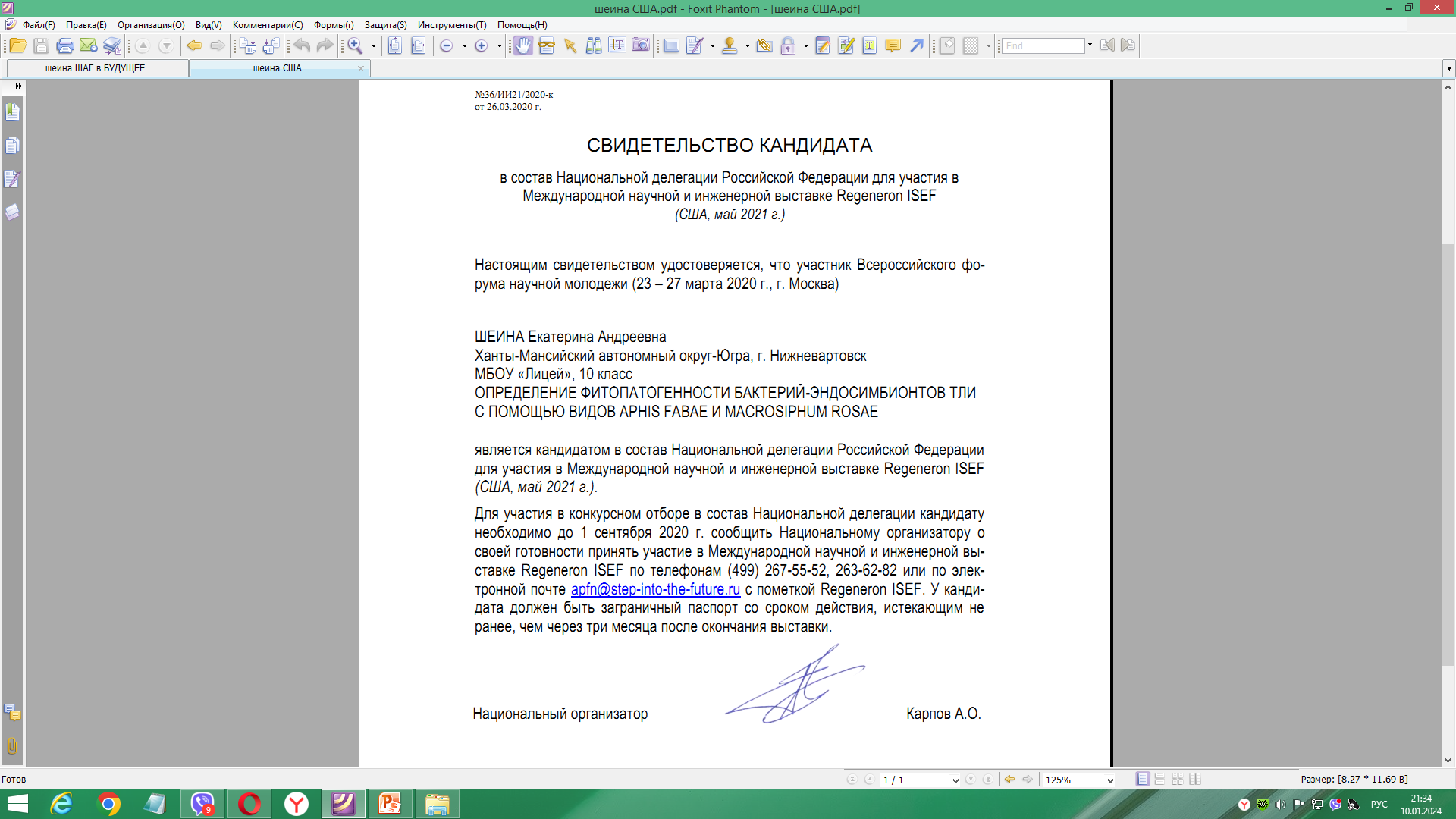